©
[Speaker Notes: Farmer/kaitiaki]
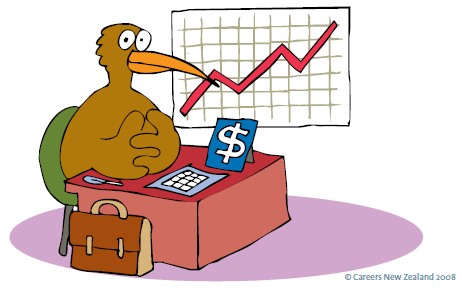 [Speaker Notes: Rural banker]
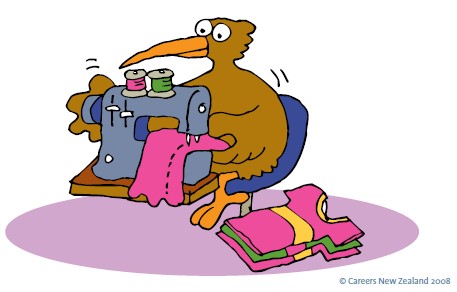 [Speaker Notes: Sowing Icebreaker merino tops]
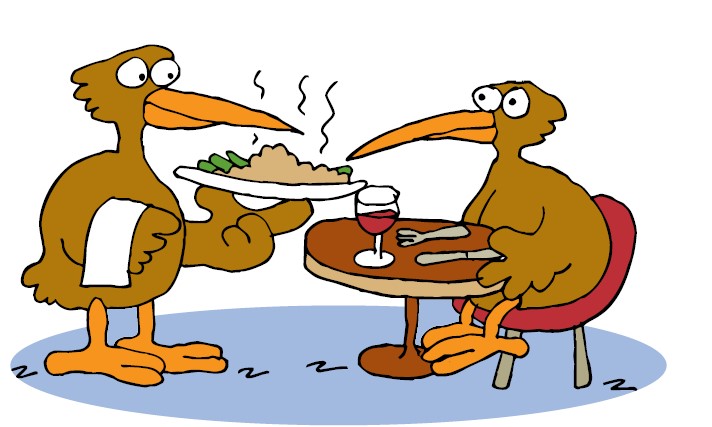 [Speaker Notes: Delicious Silverfern steak and Central Otago Pinot Noir]
[Speaker Notes: Hairdresser – maybe a young farm worker for their insta profile]
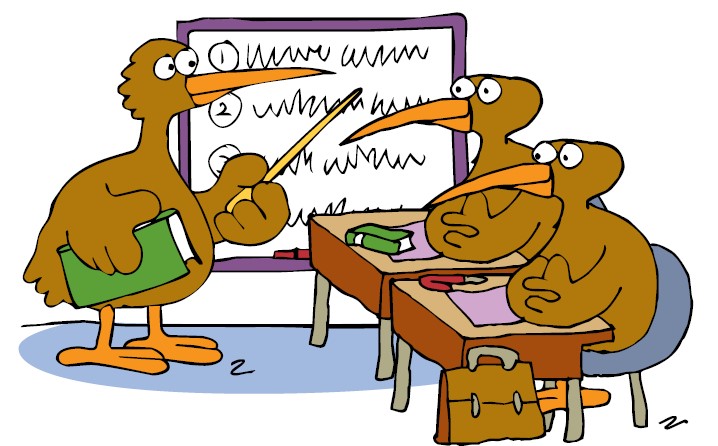 [Speaker Notes: Me – school teacher]
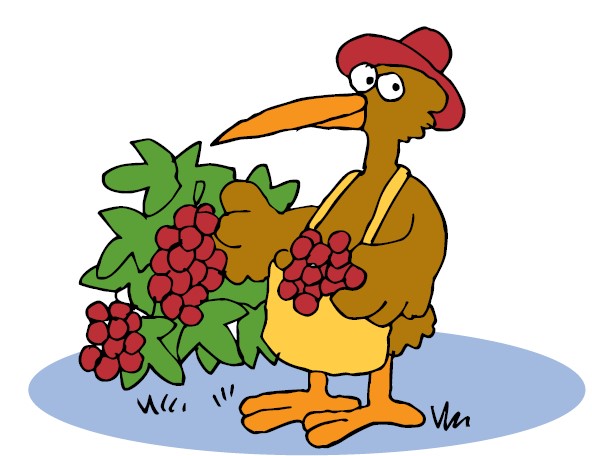 [Speaker Notes: Vineyard worker/wine maker]
[Speaker Notes: Police]
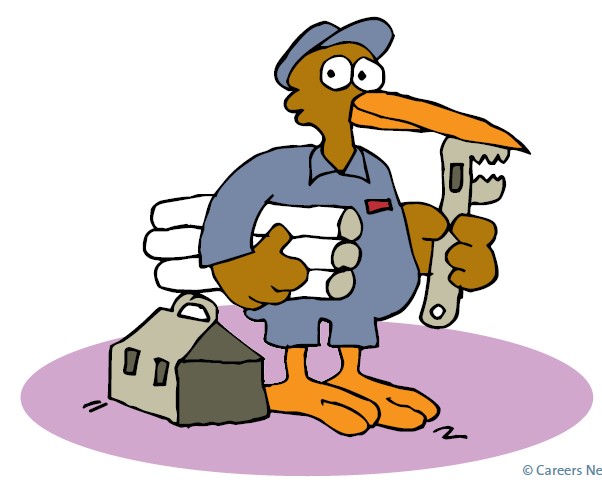 [Speaker Notes: Maintenance and building of milk processing plant]
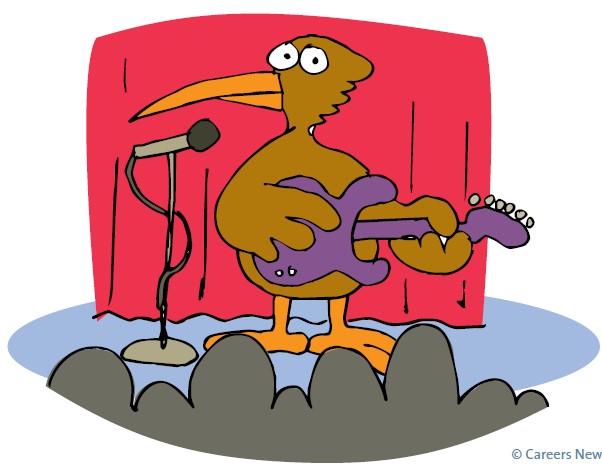 [Speaker Notes: Electrician installing artificial light system in chicken barns]
[Speaker Notes: Vet]
[Speaker Notes: Lewis Road Creamery]
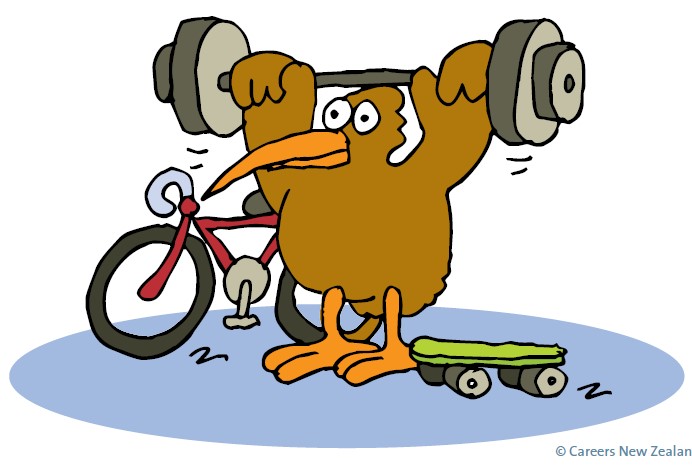 [Speaker Notes: Pest control of goat, deer and Tar or fertiliser and/or weed spray]
[Speaker Notes: Food critic/blogger]
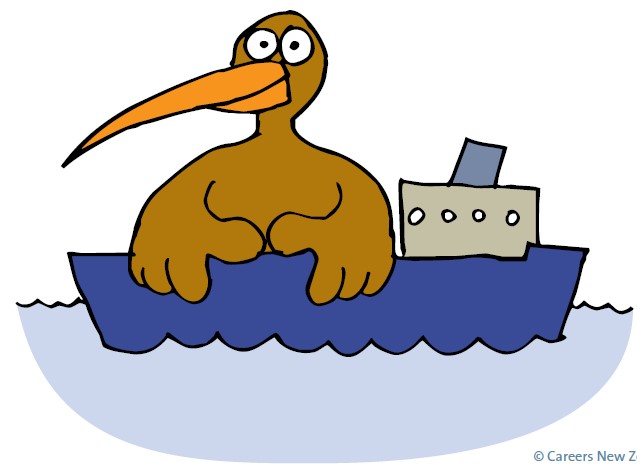 [Speaker Notes: Captain of Zespri shipping container vessel]
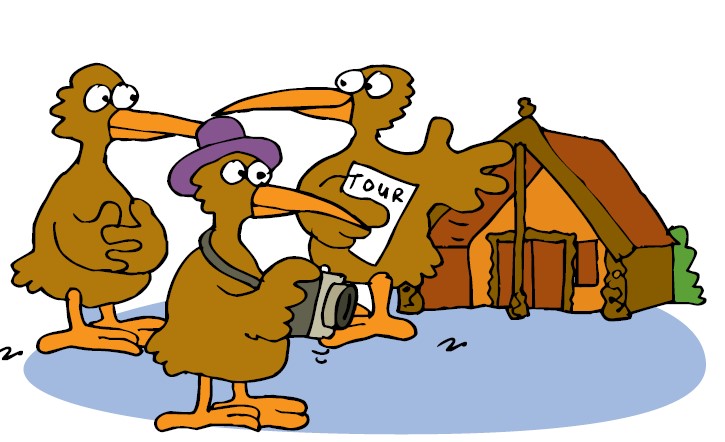 [Speaker Notes: Environmental/Eco tours on farms with archaeological sites]
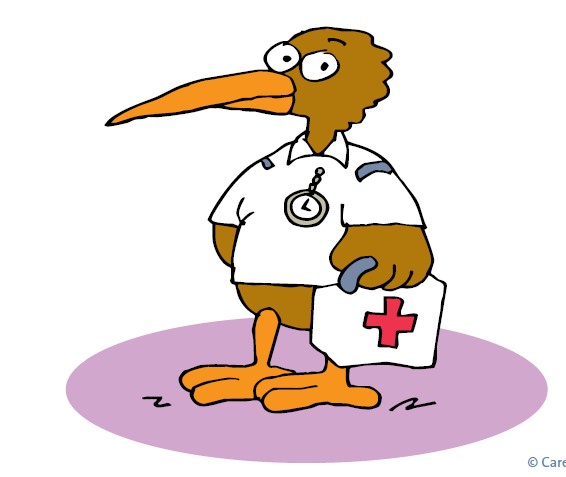 [Speaker Notes: Vet/AI technician]
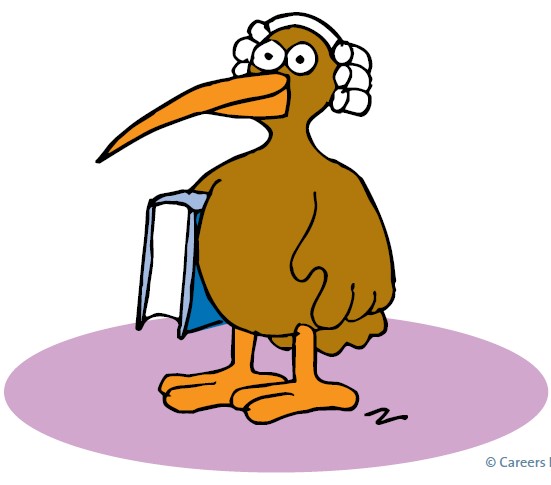 [Speaker Notes: Succession lawyer]
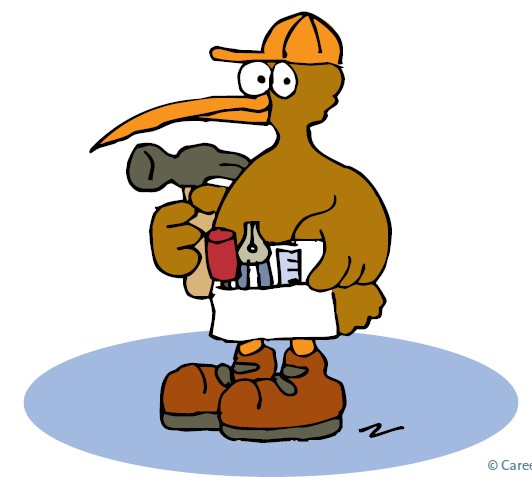 [Speaker Notes: Builder for a feedlot]
[Speaker Notes: Environmental scientist]
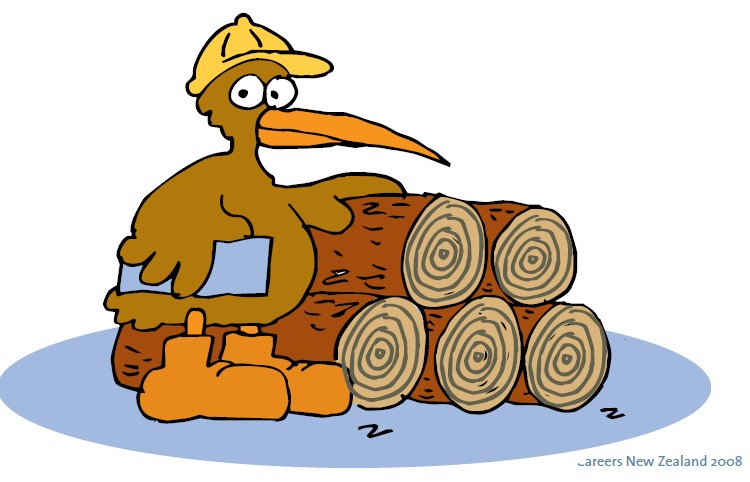 [Speaker Notes: Forestry]
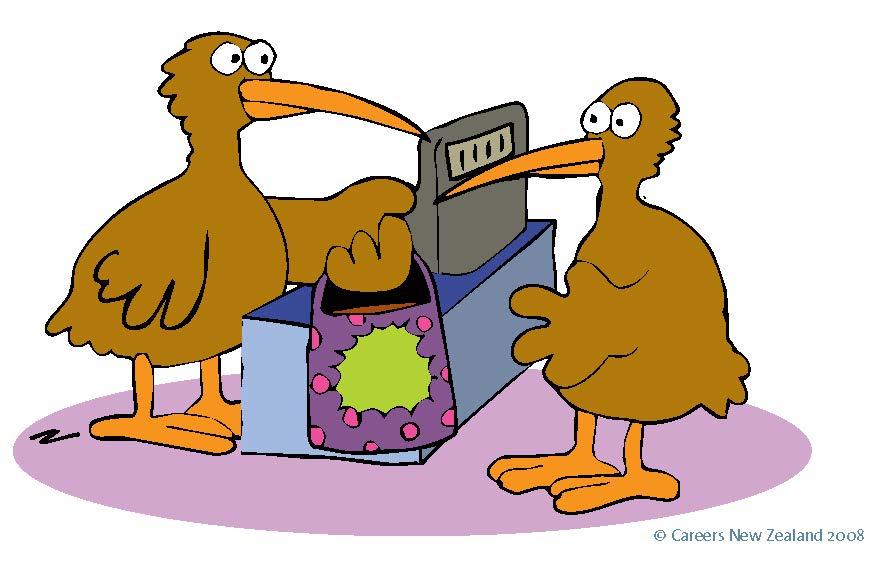 [Speaker Notes: Bag contains possum and merino scarf and hat]
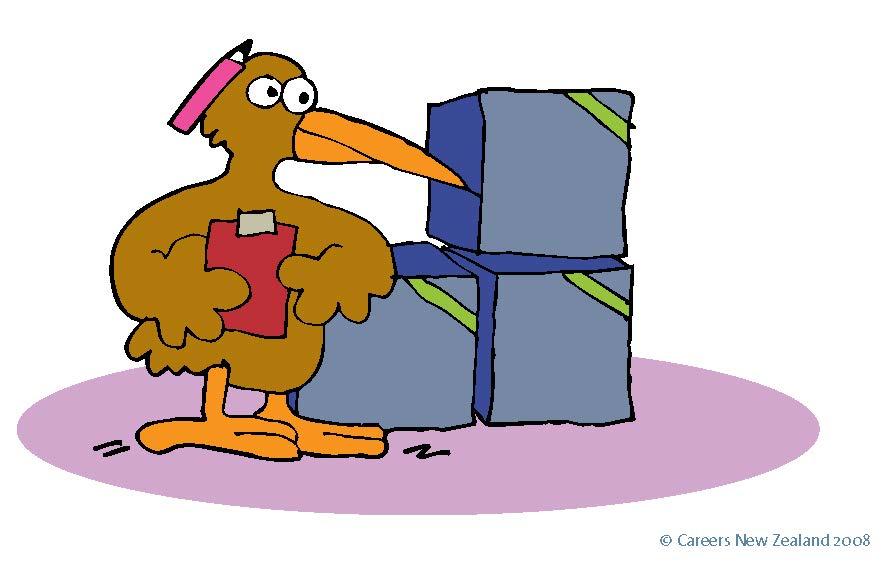 [Speaker Notes: Kiwifruit and avocados packed for distribution]
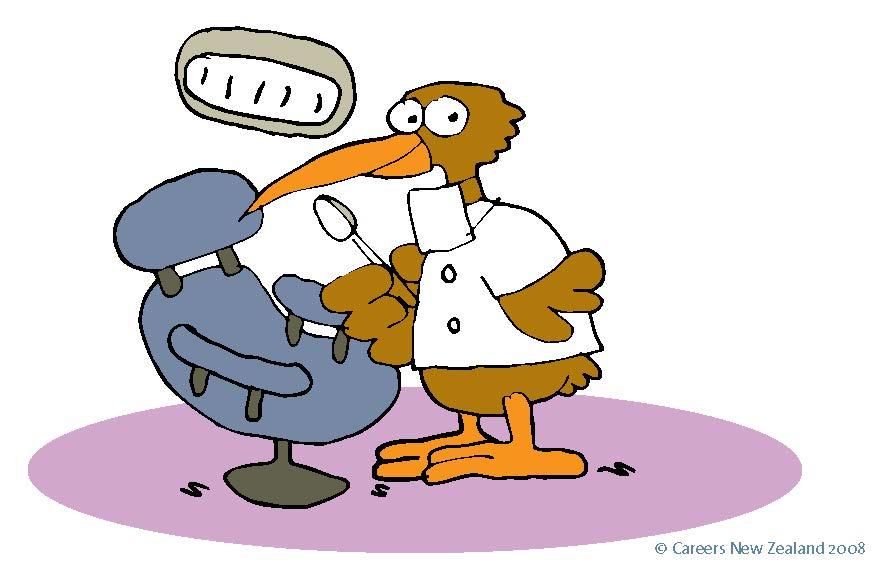 [Speaker Notes: Equine dentist]
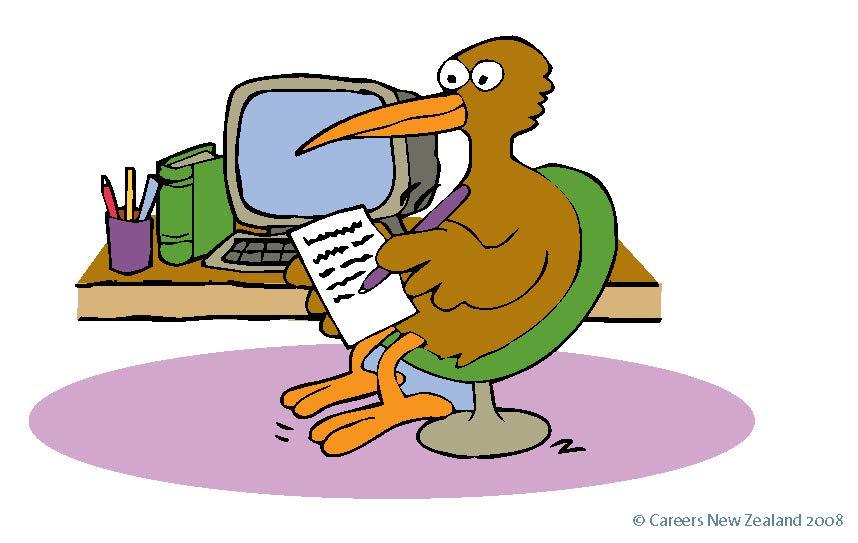 [Speaker Notes: Writing for Farmers Weekly/rural reporter]
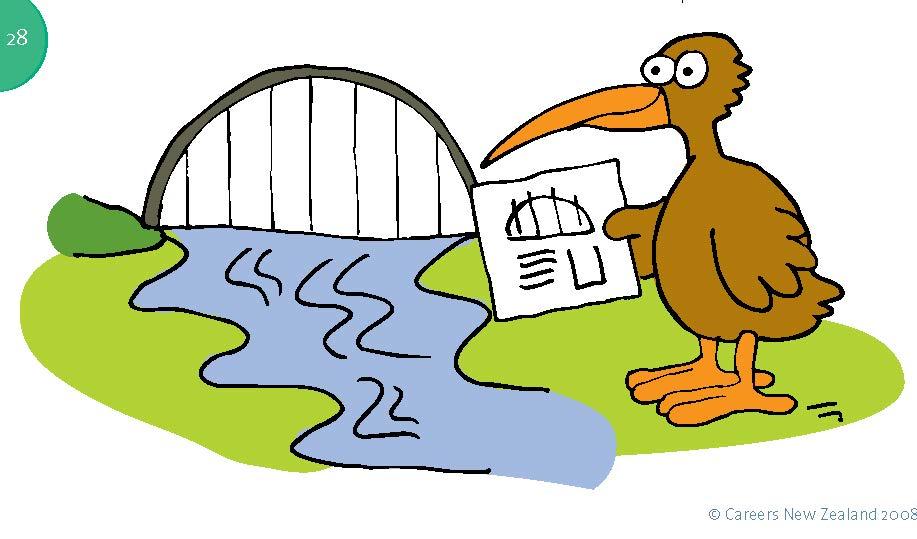 [Speaker Notes: Marine biologist consulting on a weir to allow native fishes past dams]
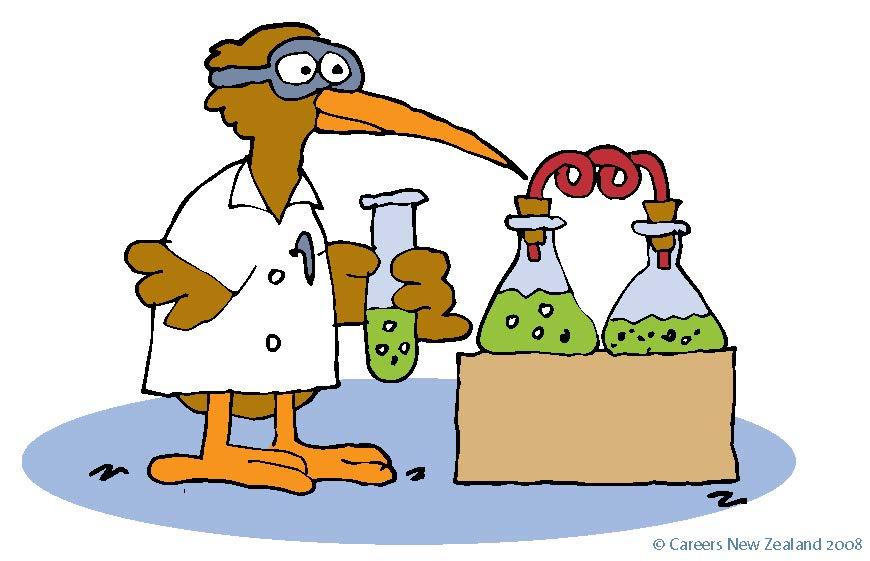 [Speaker Notes: Food technologist developing alternative proteins]
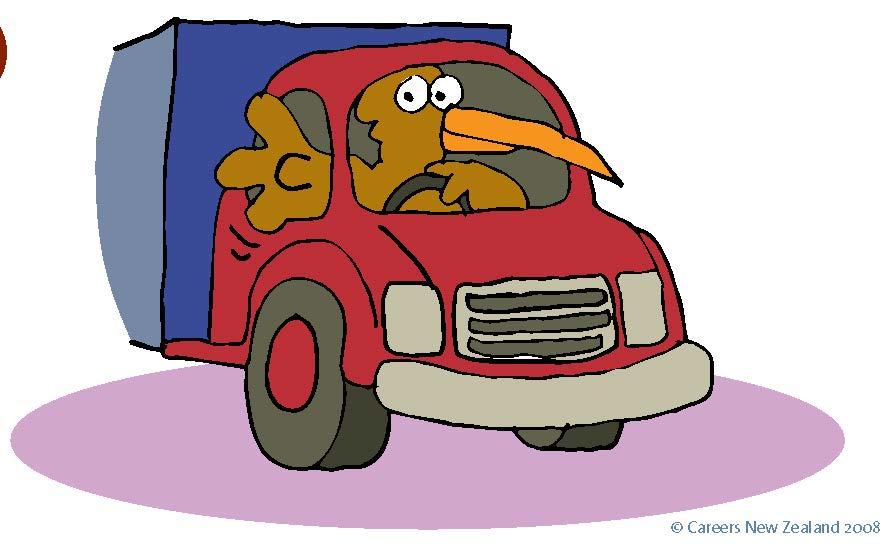 [Speaker Notes: Delivering fresh produce to supermarkets]
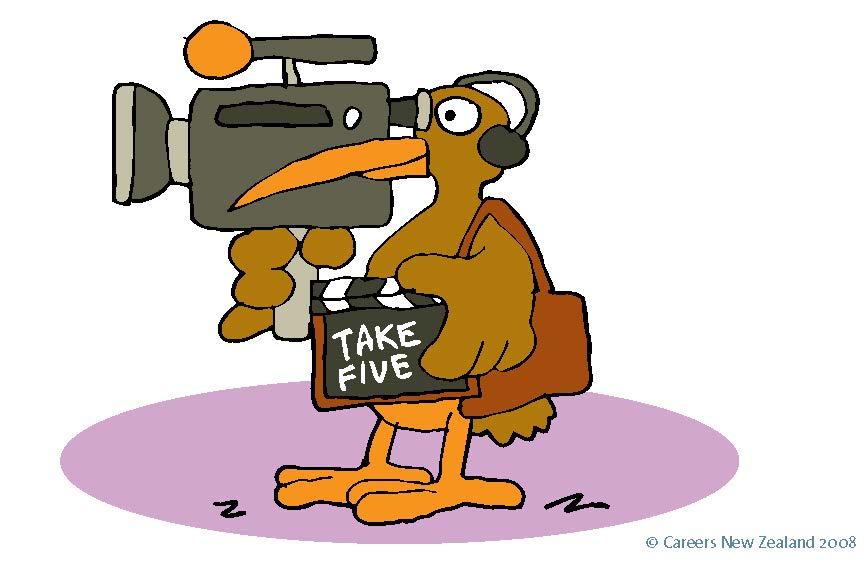 [Speaker Notes: Filming Country Calendar]
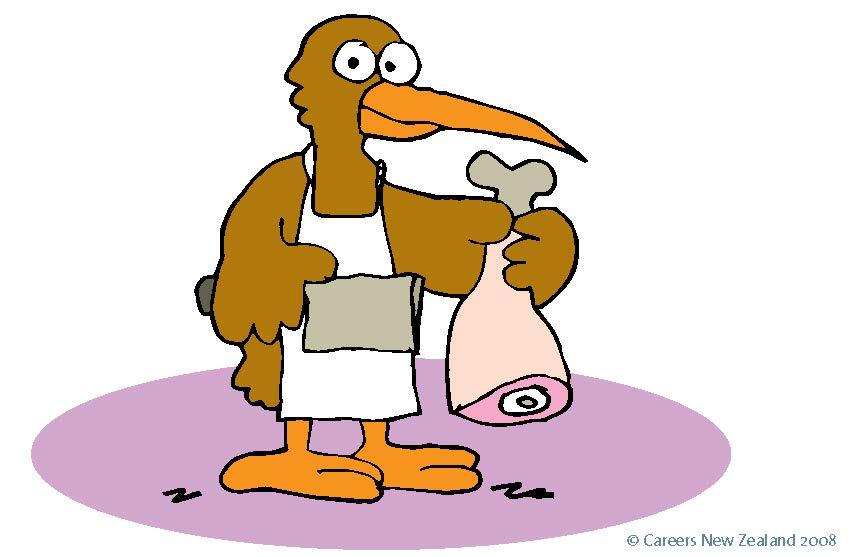 [Speaker Notes: Meat processing at abattoir]
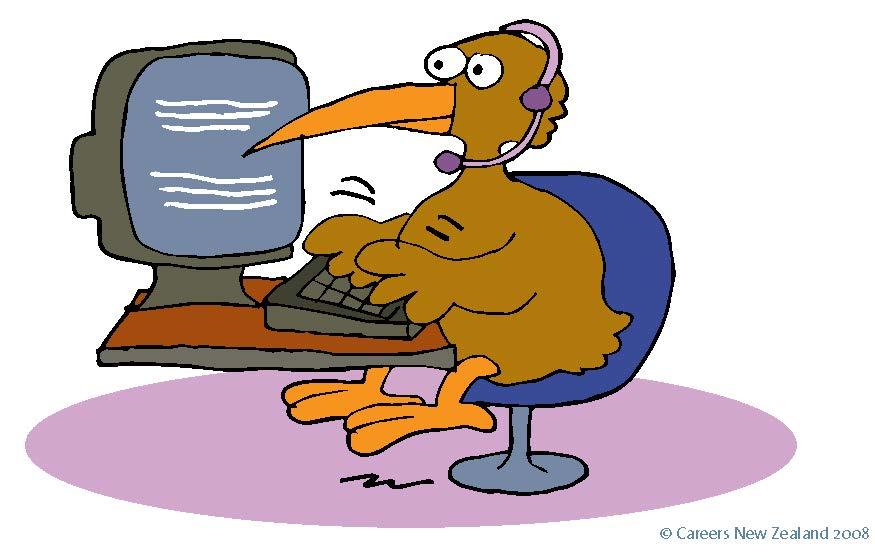 [Speaker Notes: Insurance claims for FMG]
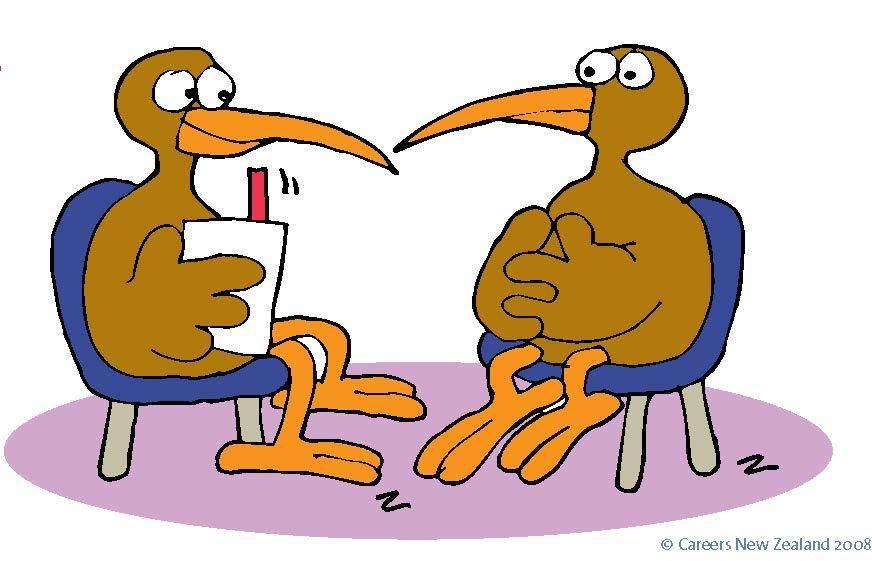 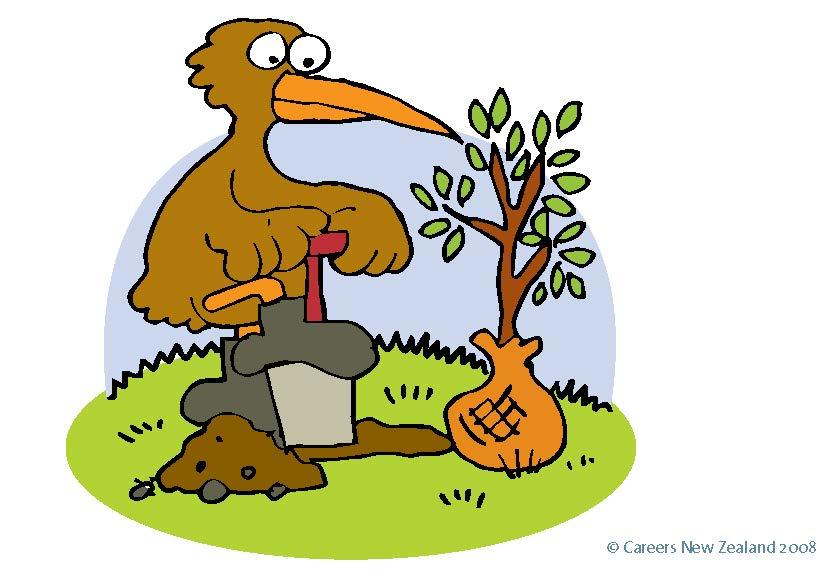 [Speaker Notes: Riparian planting or orchardist]
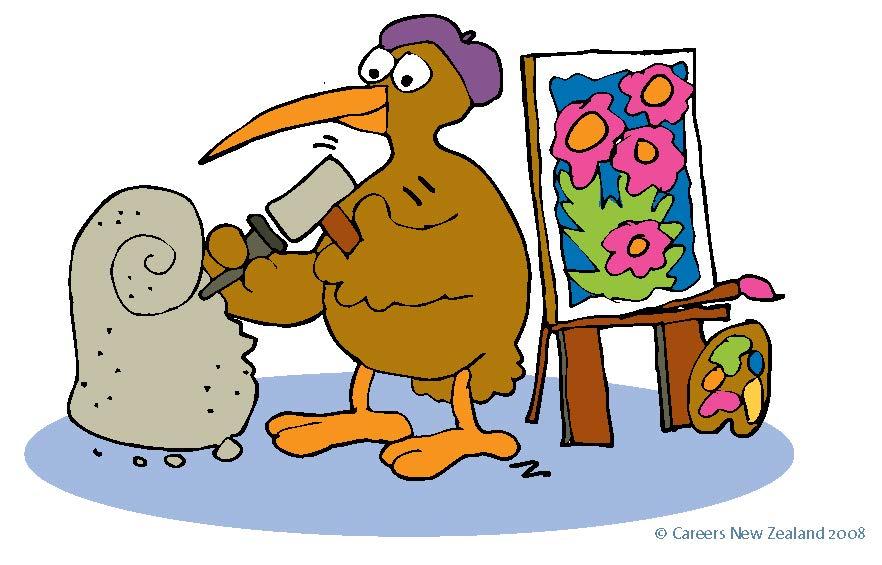 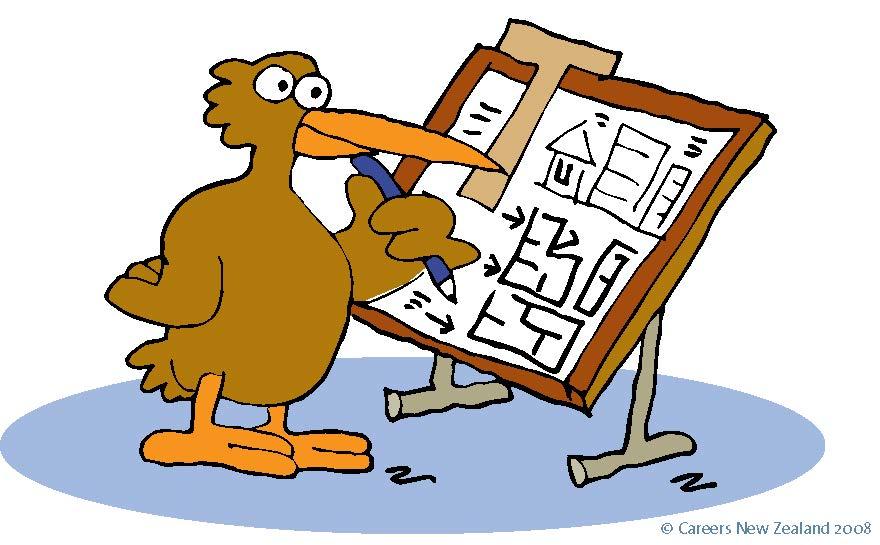 [Speaker Notes: Architect designing plans for new glasshouse]
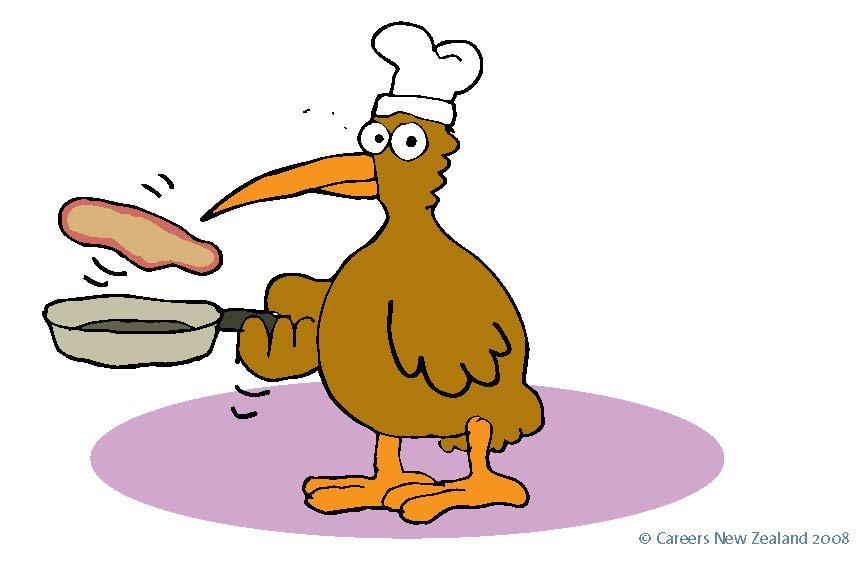 [Speaker Notes: Chefing with NZ farmed pork]
[Speaker Notes: You – whatever YOU want to be]